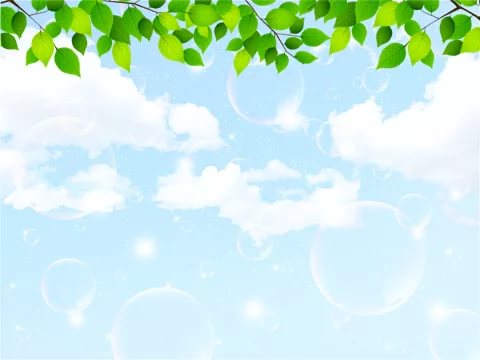 Экологическая игра 
«Времена года»
Разработала: Бородина Н.В. 
воспитатель МБУ детского сада №104 «Соловушка»
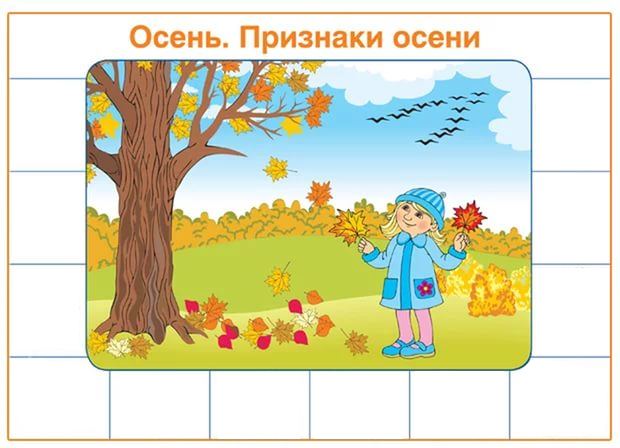 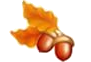 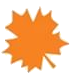 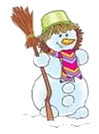 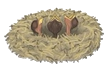 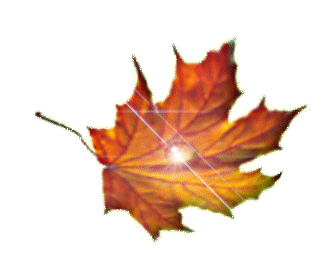 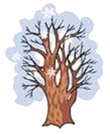 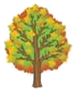 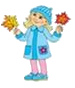 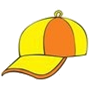 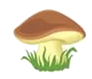 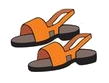 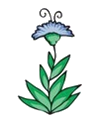 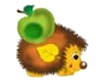 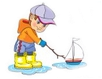 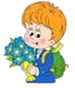 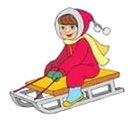 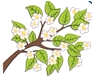 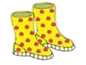 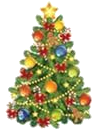 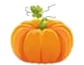 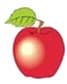 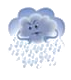 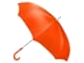 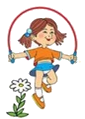 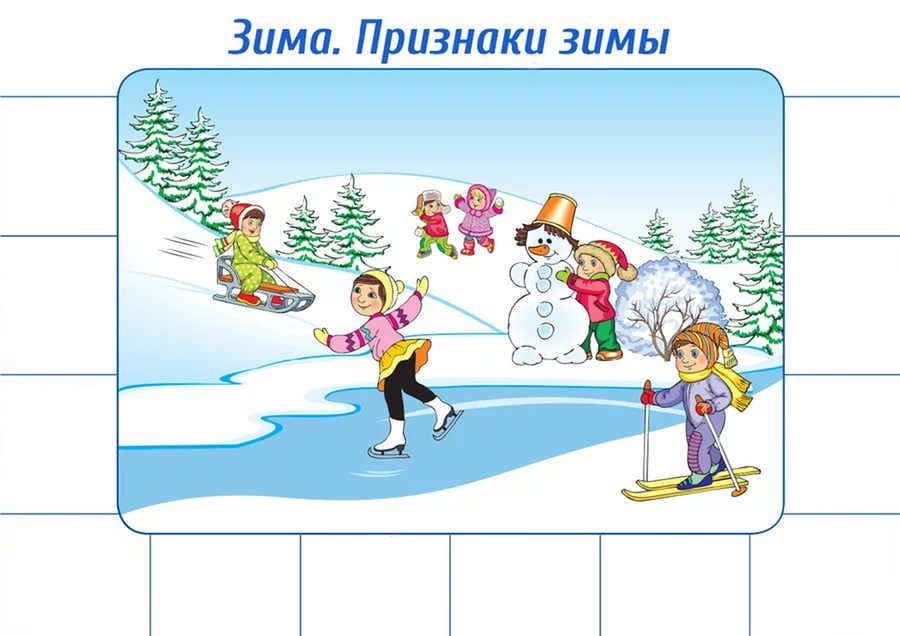 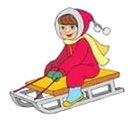 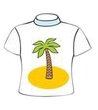 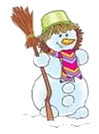 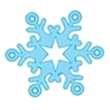 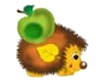 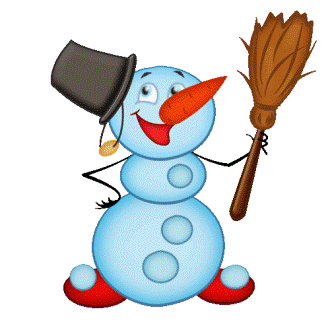 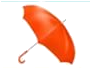 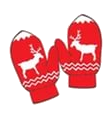 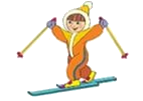 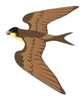 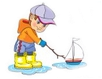 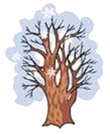 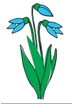 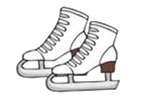 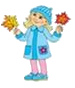 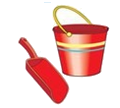 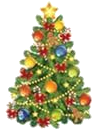 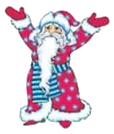 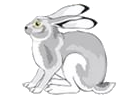 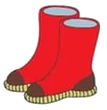 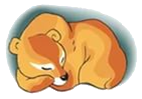 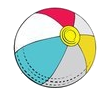 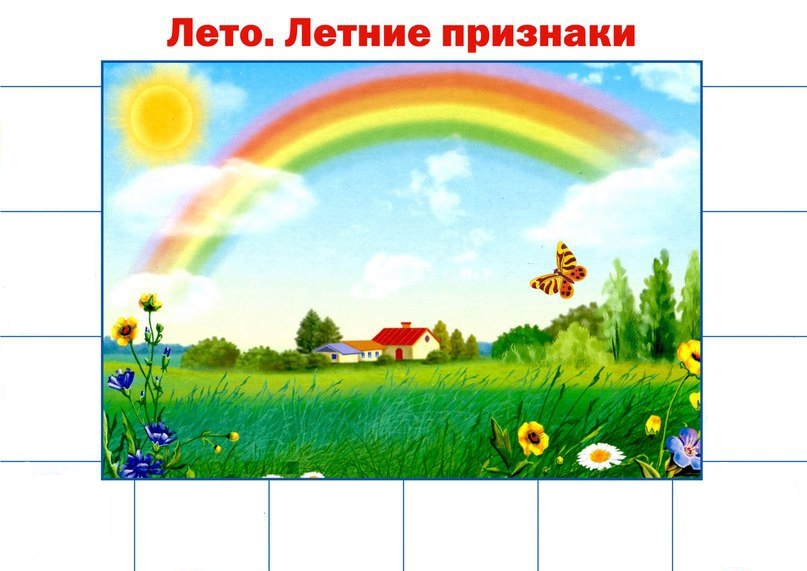 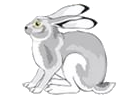 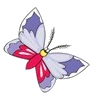 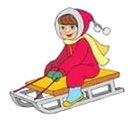 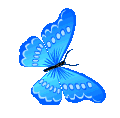 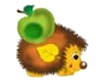 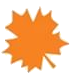 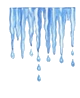 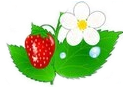 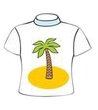 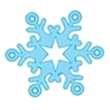 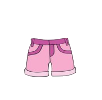 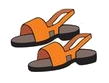 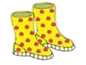 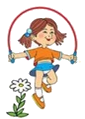 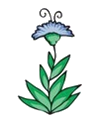 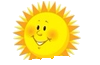 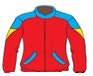 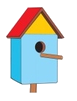 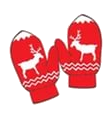 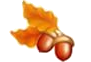 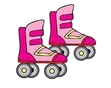 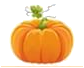 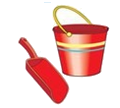 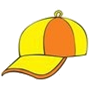 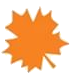 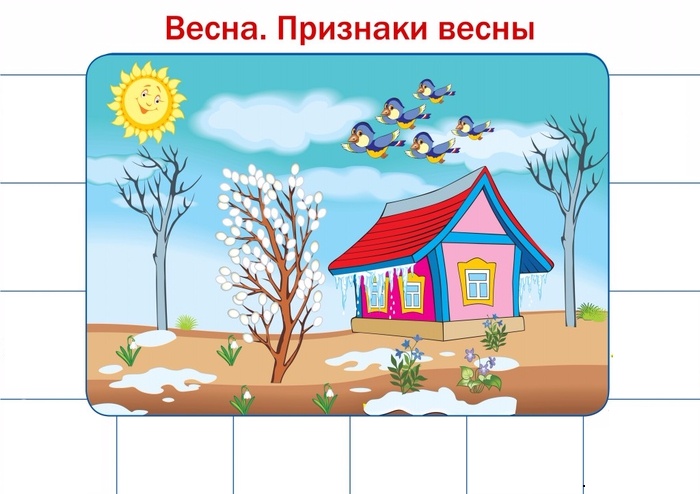 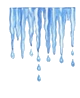 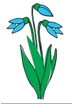 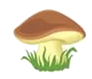 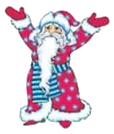 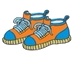 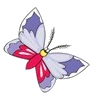 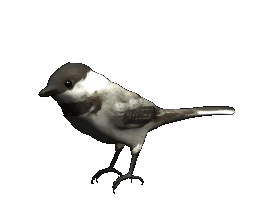 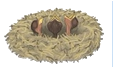 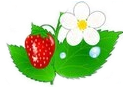 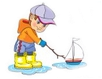 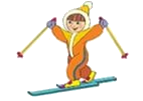 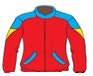 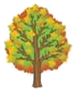 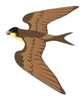 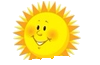 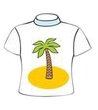 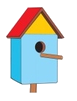 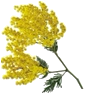 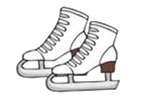 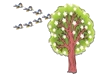 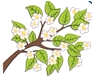